U.E Bernardo  sabinoUma experiencia exitosa de escola do campo no Brasil!
Gabriela Dellangelica c. de oliveira
Marta aparecida Bertrameli de Azevedo
Wellington rosa soares
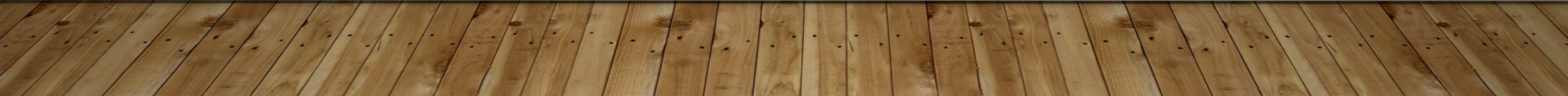 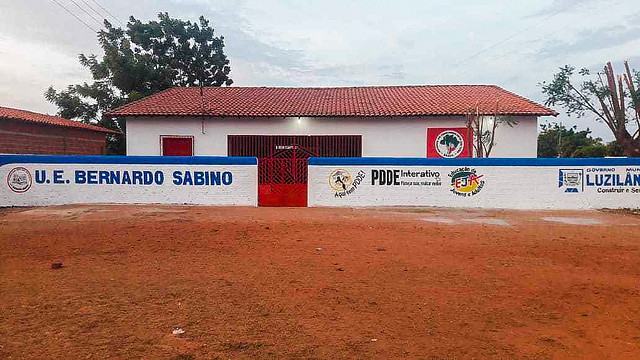 A Escola Bernardo Sabino, no Assentamento Palmares, município de Luzilândia norte do Piauí, obteve no fundamental menor 4.8 e no fundamental maior 3.8, notas consideradas acima da média para modalidade
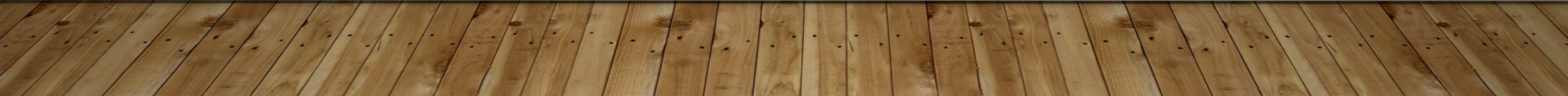 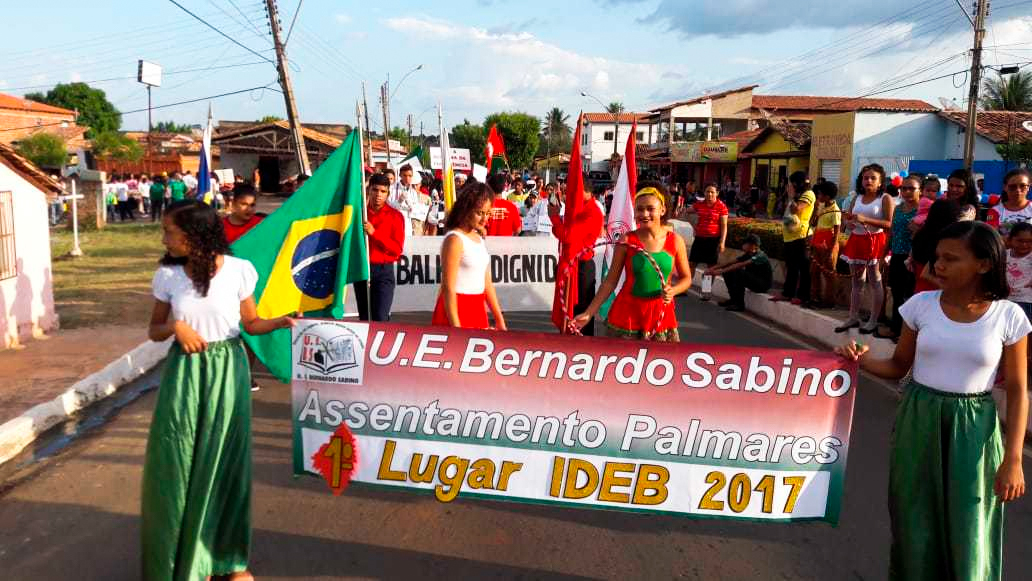 Essas notas foram segundo o Índice de Desenvolvimento na Educação Básica (IDEB) que foi criado em 2007, pelo Instituto Nacional de Estudos e Pesquisas Educacionais Anísio Teixeira (Inep).
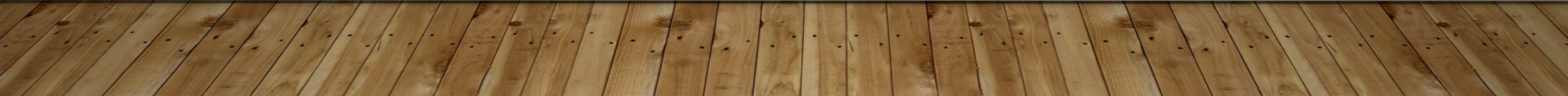 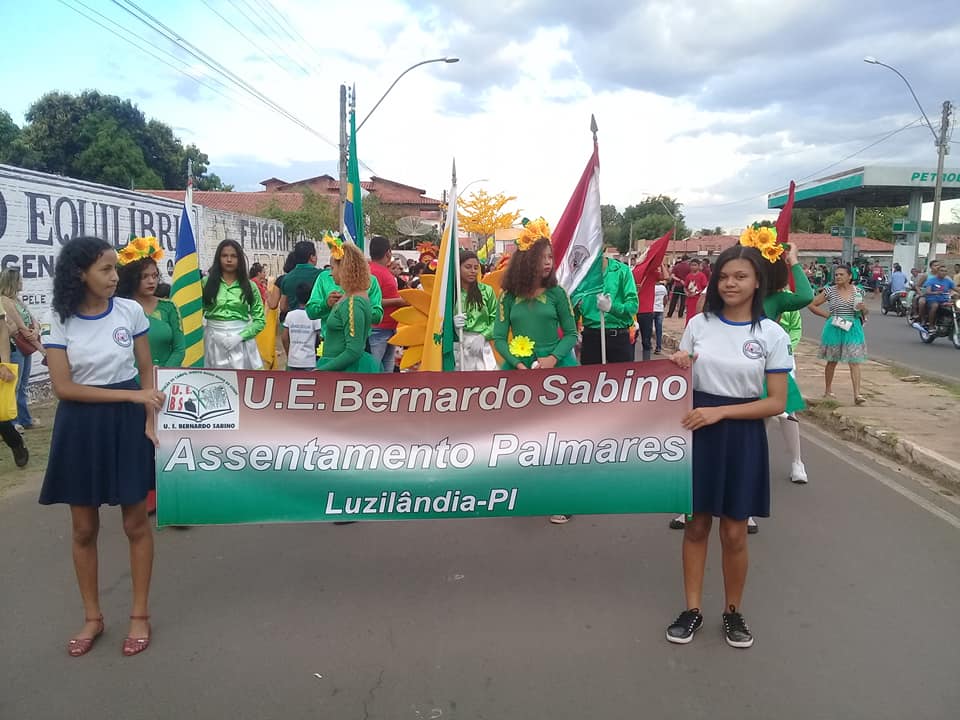 Moradores contam que em 1997, quando se estabeleceu o acampamento, buscaram quem tinha maior nível de escolaridade entre os acampados e eram os que tinham ensino médio. Mesmo assim começaram  a alfabetizar as crianças e depois de três anos legalizaram a escola. Porém, professores da rede municipal se recusavam a dar aula no assentamento. E assim tiveram que se organizar e fazer curso superior em outro estado.  Depois voltaram pra escola que fica a 240 quilômetros da capital Teresina, com proposta de ensinar voltado mais para a educação do campo.
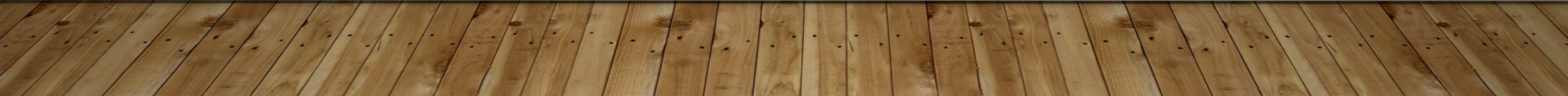 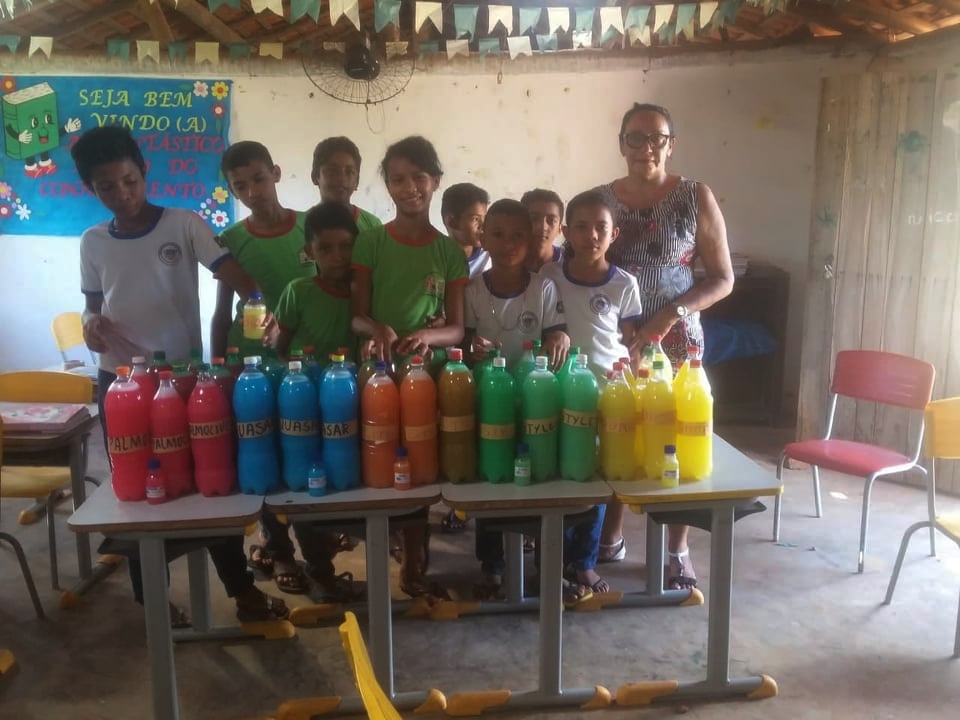 A alfabetização das crianças começou a acontecer pelos próprios assentados em um barracão de palha e hoje, mais de 20 anos depois, se tornou uma referência na região pela qualidade de ensino.
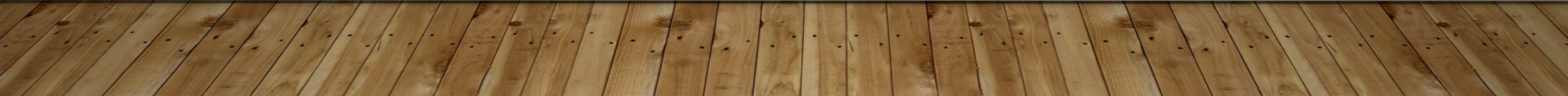 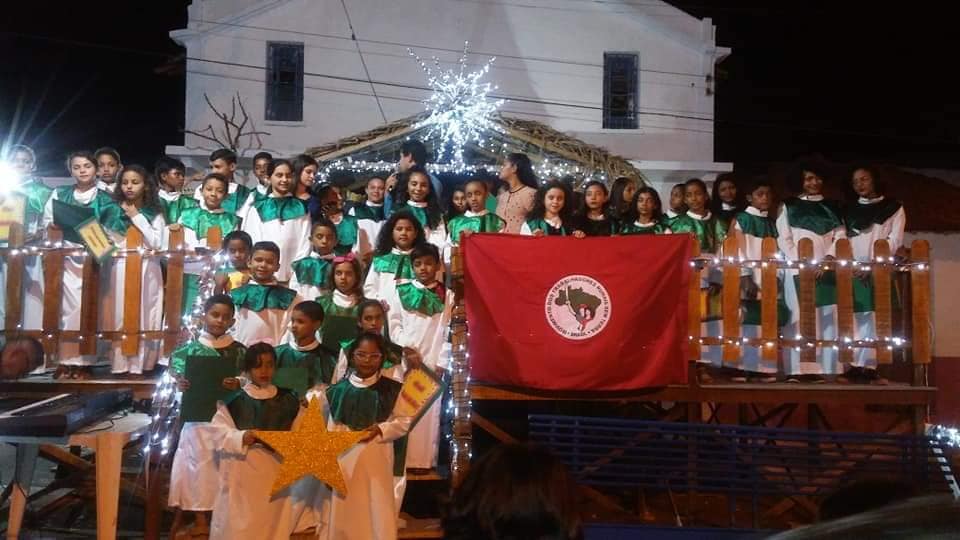 Ao ocupar uma terra improdutiva, uma das principais preocupações do Movimento dos Trabalhadores Rurais Sem Terra (MST) é assegurar o direito à educação das famílias camponesas. 
A Escola Bernardo Sabino atende 205 alunos, que não são apenas assentados, mas também de comunidades rurais do entorno, desde o maternal até ensino de jovens e adultos.
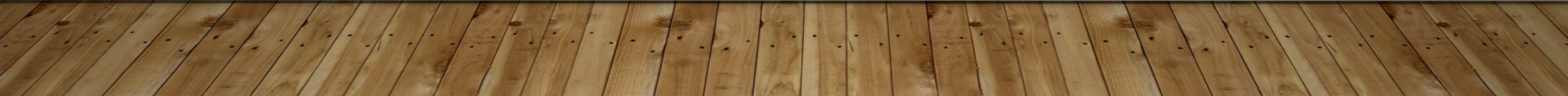 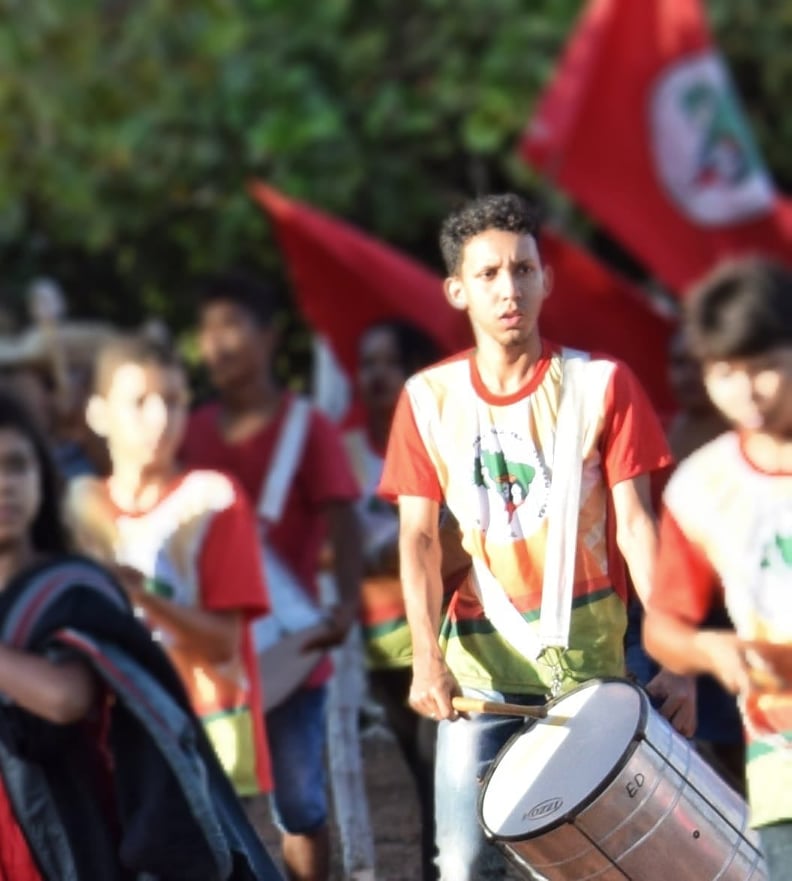 A educação é uma das principais bandeiras, e é preciso muita luta para impedir a criminalização de movimentos sociais que são os que lutam por melhorias nas políticas públicas, sobretudo à educação no campo, que busca formas pedagógicas de promover uma educação do campo com mais qualidade e mais participação. 
De acordo com a coordenação da escola Bernardo Sabino, o ensino precisa ser reflexo do mundo que queremos construir e esse processo faz toda diferença no aprendizado.
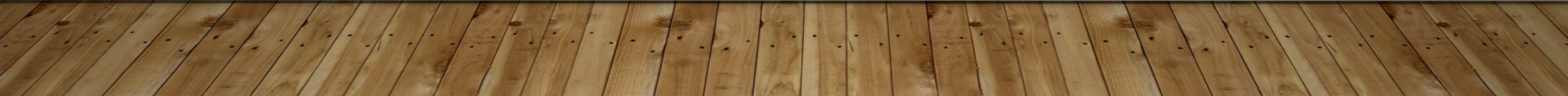 Referências bibliográficas
ESPECIAL: SABERES DA TERRA. BRASIL DE FATO. Disponível em: https://www.brasildefato.com.br/especiais/especial-or-saberes-da-terra. Acesso em: 01 de abril de 2020.
COMO FUNCIONAM AS ESCOLAS DO CAMPO QUE ESTÃO NA MIRA DO GOVERNO BOLSONARO. BRASIL DE FATO. Disponível em: https://www.brasildefato.com.br/2019/03/25/como-funcionam-as-escolas-do-campo-que-estao-na-mira-do-governo-bolsonaro. Acesso em: 01 de abril de 2020.
SEGUNDO IDEB, DUAS ESCOLAS DO MST OBTÉM MAIORES ÍNDICES NA EDUCAÇÃO BÁSICA. MOVIMENTO DOS TRABALHADORES RURAIS SEM TERRA. Disponível em: https://mst.org.br/2018/09/10/segundo-ideb-duas-escolas-do-mst-obtem-maiores-indices-na-educacao-basica/. Acesso em: 01 de abril de 2020.